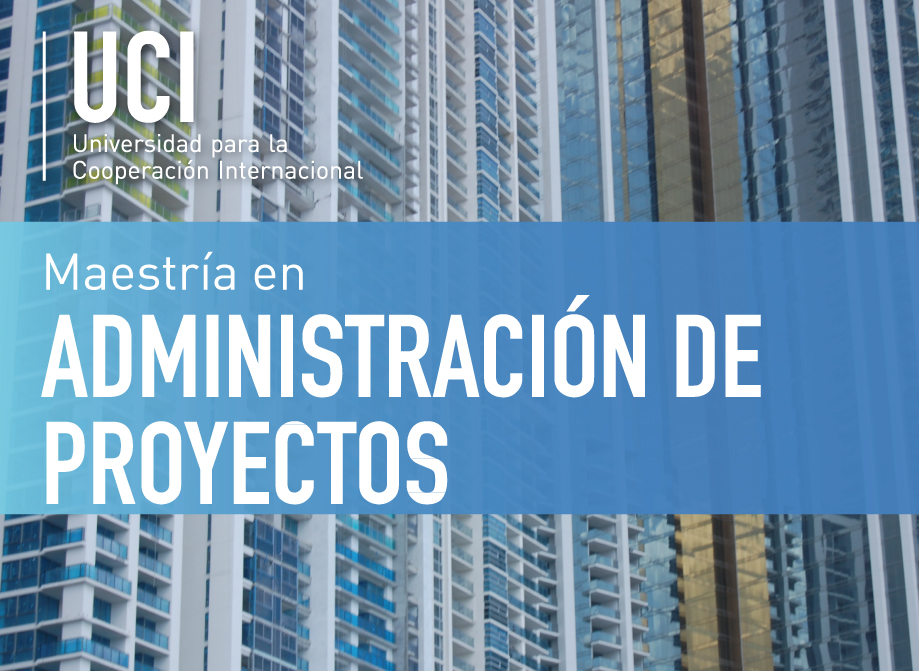 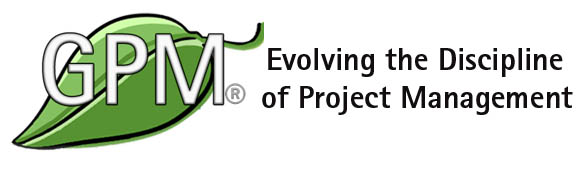 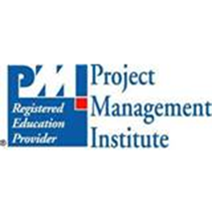 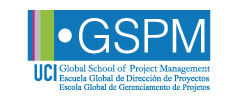 1
Introducción a la Administración de Proyectos
Tema 3
Equipos de trabajo
Los interesados
 Procesos del área de Integración
Desarrollar el Acta de Proyecto o Chárter de un proyecto
3
4
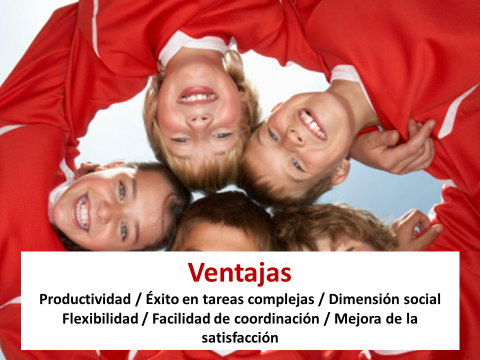 5
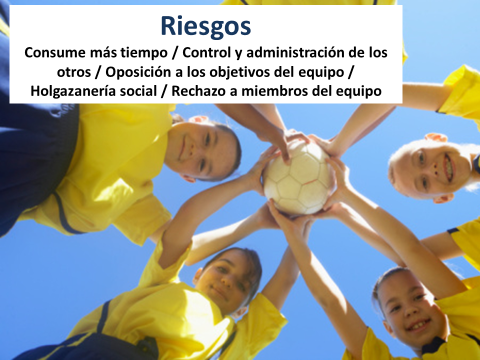 6
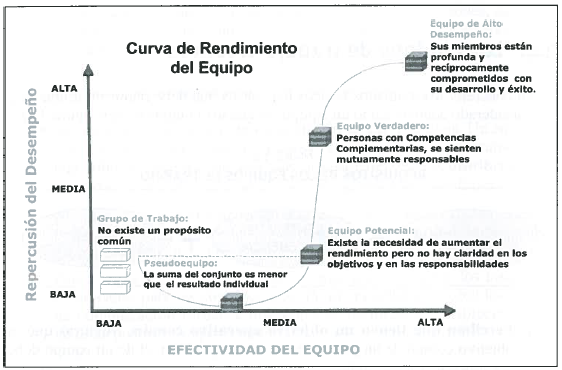 7
Evolución de los equipos
8
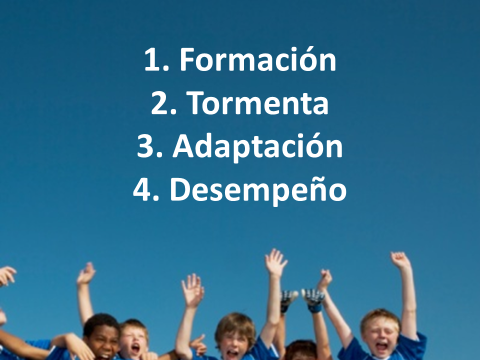 9
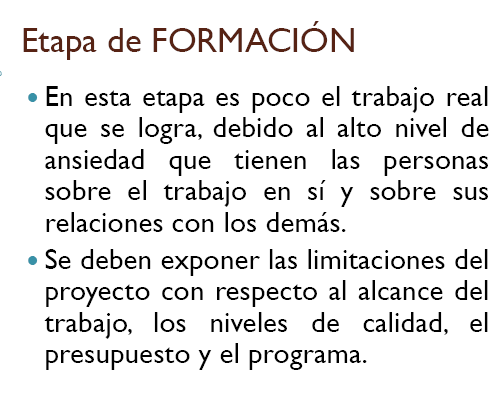 10
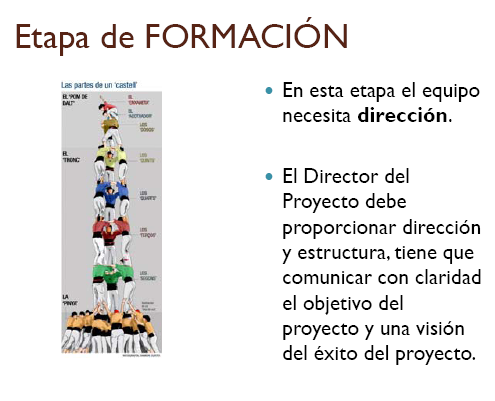 11
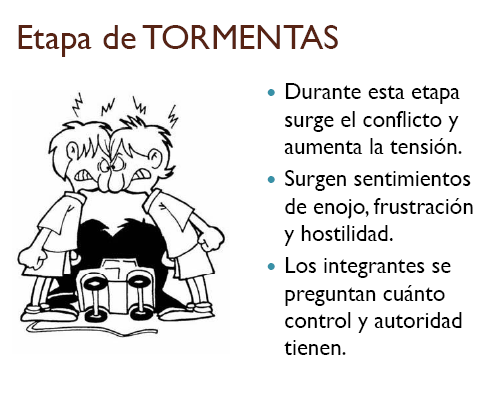 12
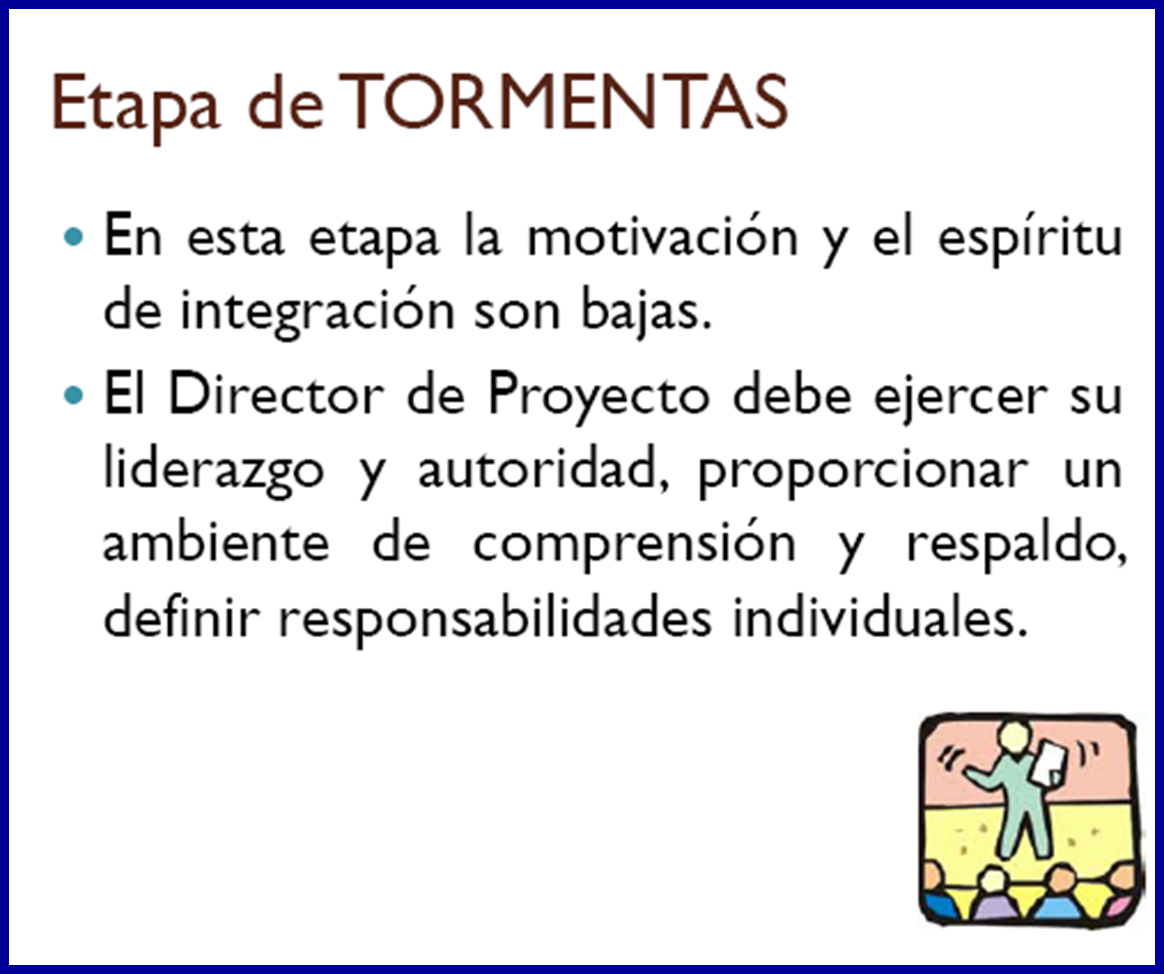 13
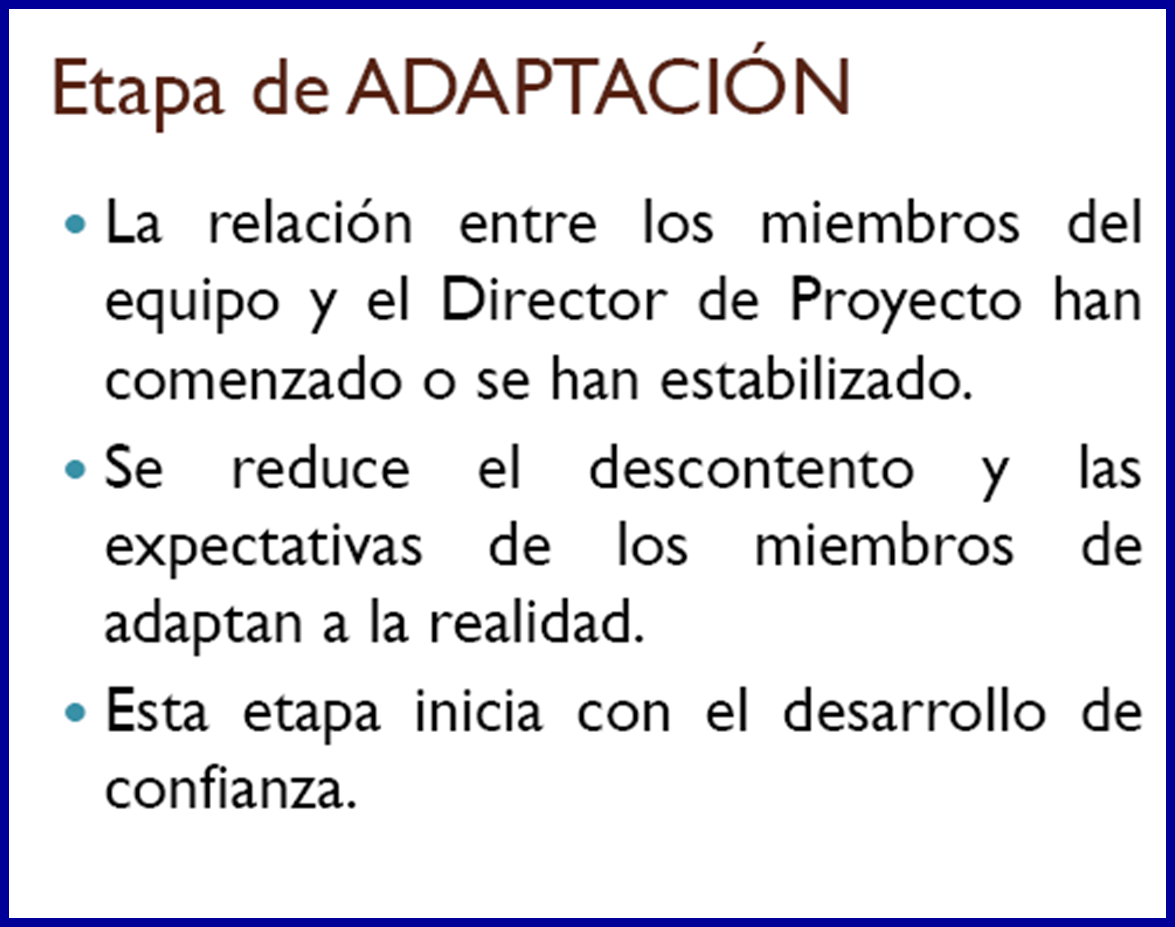 14
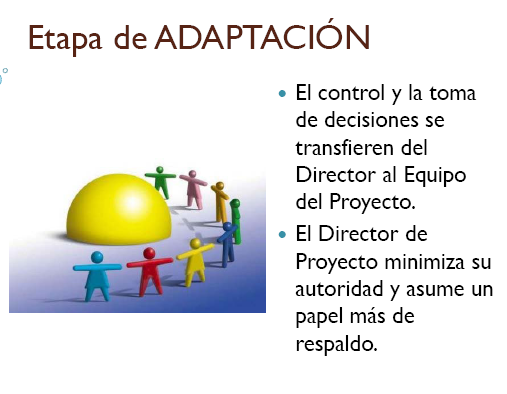 15
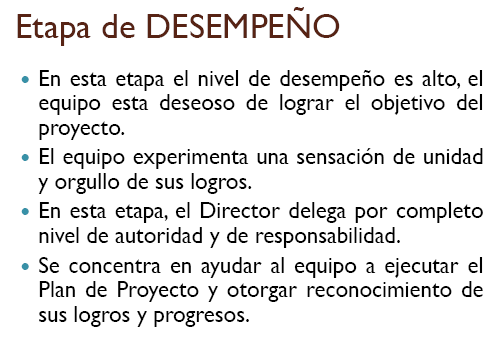 16
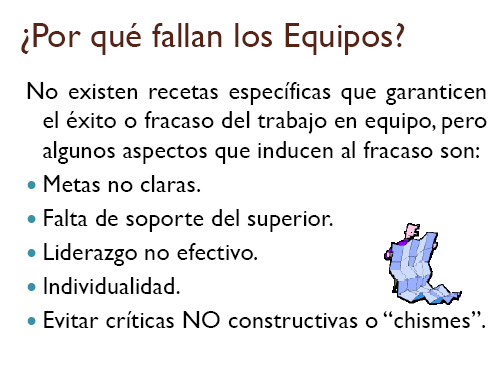 17
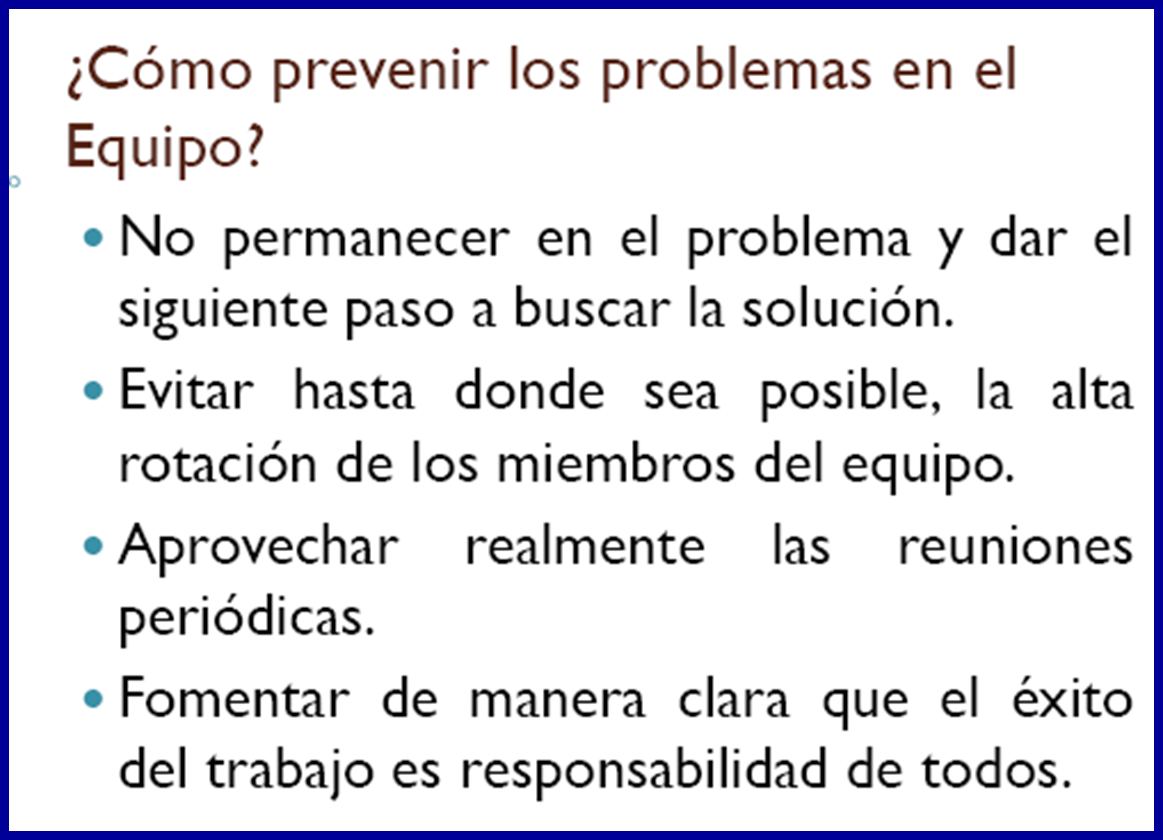 18
Los interesados¿Quiénes son?
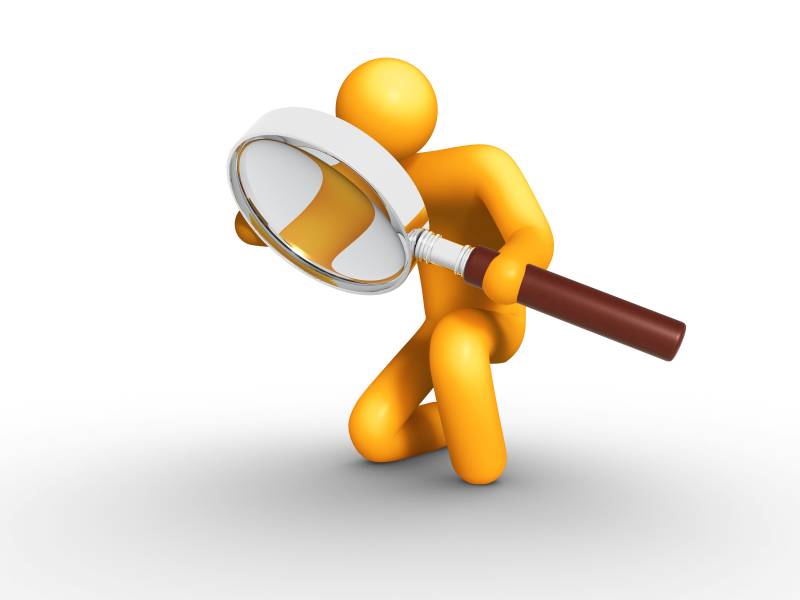 19
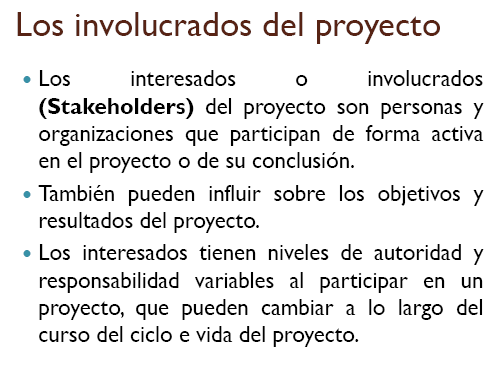 20
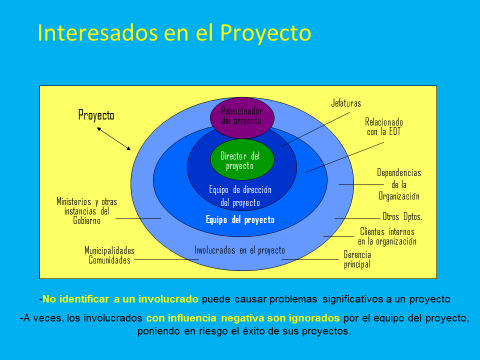 21
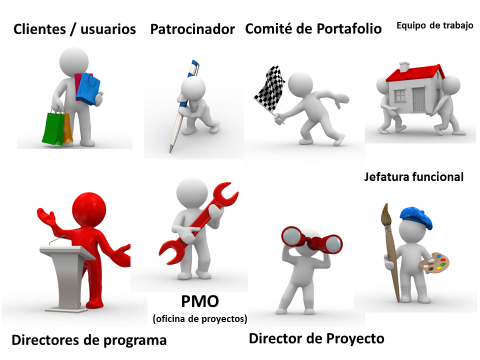 22
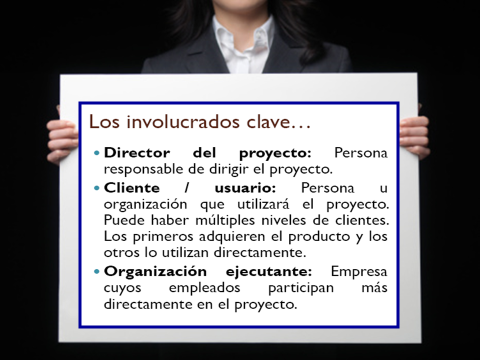 23
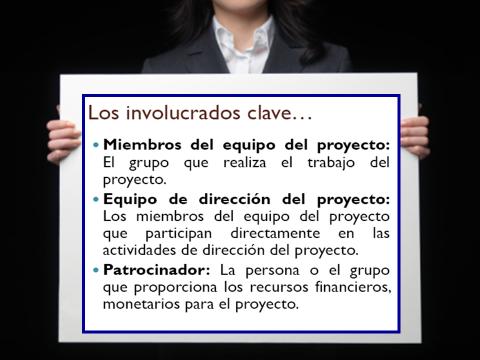 24
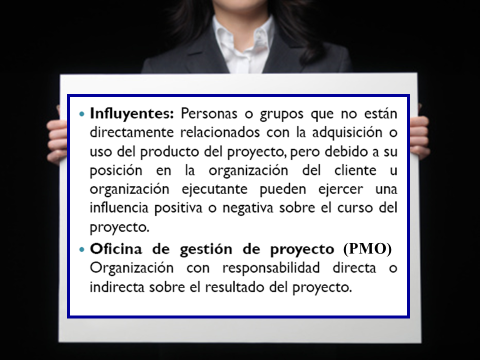 25
Para identificar a los involucrados se puede usar el siguiente cuadro
Iniciamos con el área de  Integración
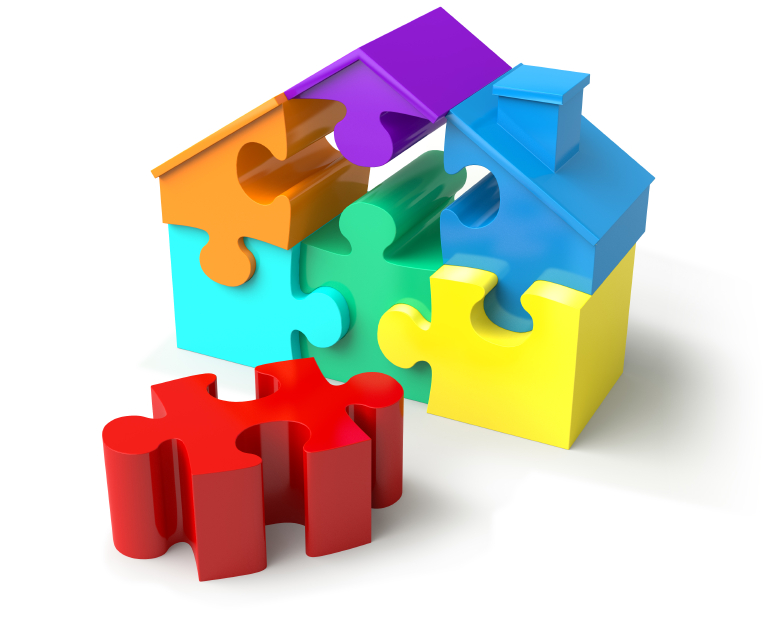 La gestión de la integración del proyecto incluye los procesos y actividades necesarios para identificar, definir, combinar, unificar y coordinar los diversos procesos y actividades de la dirección de proyectos dentro de los grupos de procesos de la dirección de proyectos.
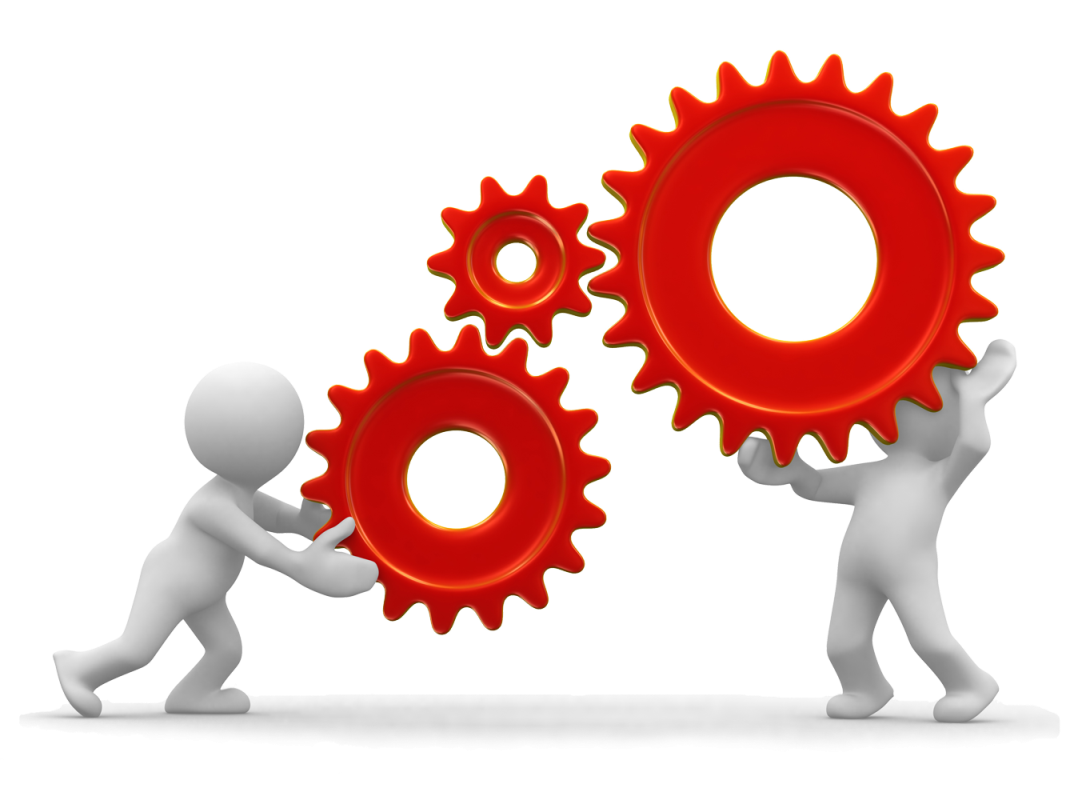 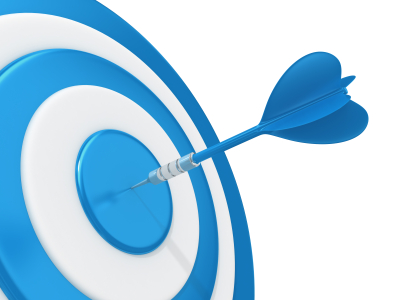 Objetivos de la integración
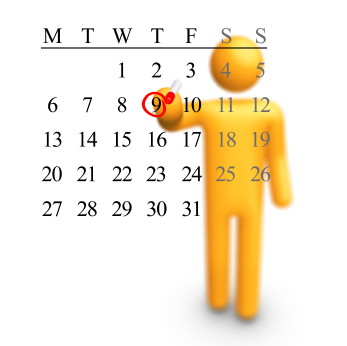 1. Concluir el proyecto
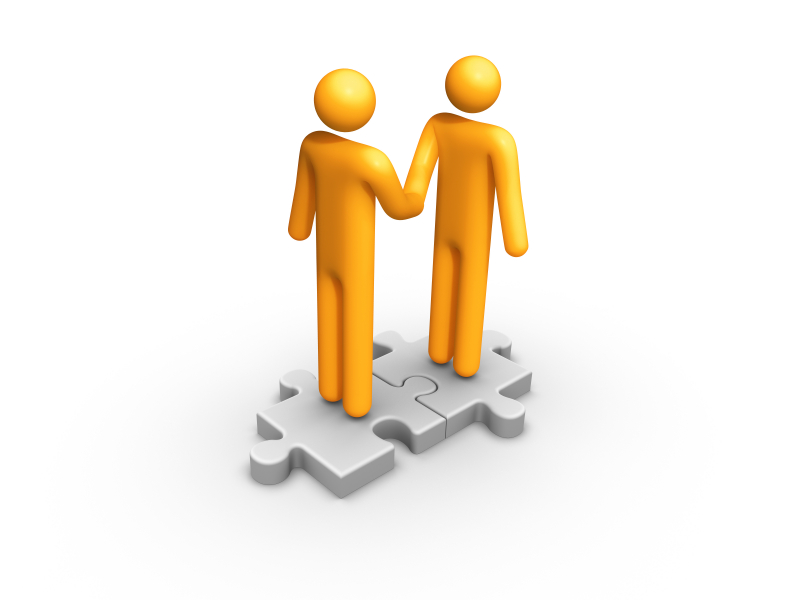 2. Lograr la satisfacción del cliente
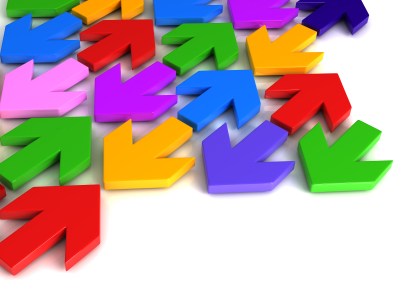 Actividades a realizar en la integración
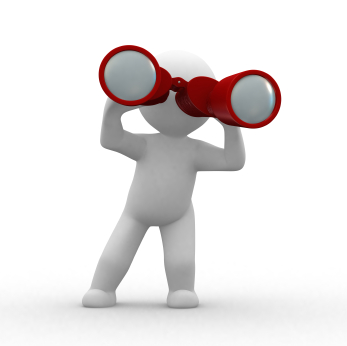 1. Identificar
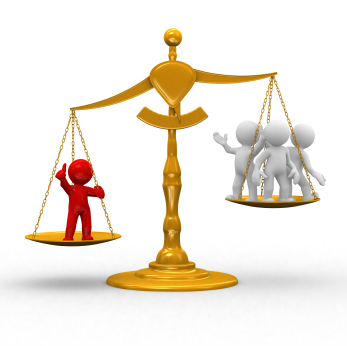 2. Definir
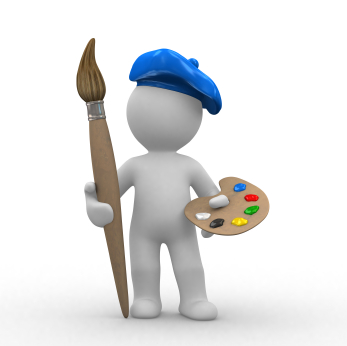 3. Combinar
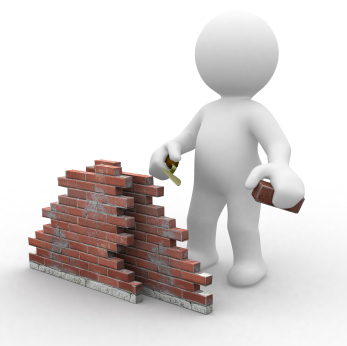 4. Unificar
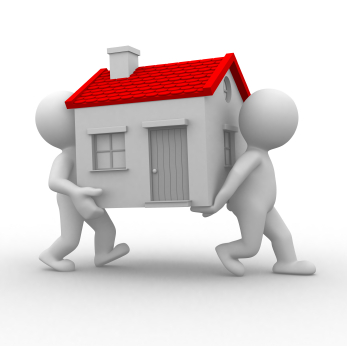 5. Coordinar
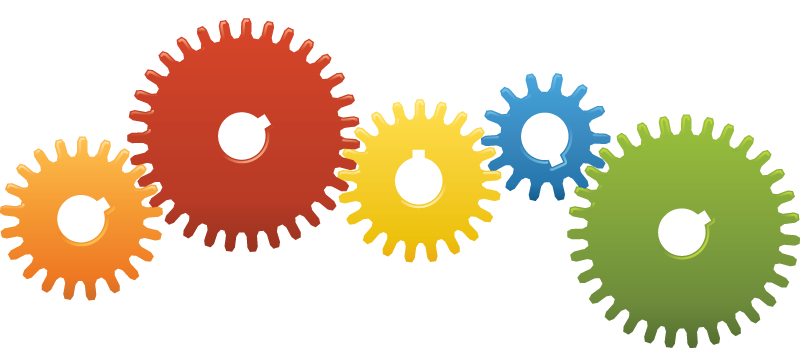 Procesos de la Integración
INICIAR
PLANEAR
EJECUTAR
CONTROL
CERRAR
G R U P O S   D E   P R O C E S O S
Desarrollar el Acta de Proyecto
Desarrollar el Plan de gestión del Proyecto
Dirigir y administrar el plan del proyecto
Monitorear y controlar trabajo del proyecto

Realizar control integrado de cambios
Cerrar el proyecto o  fase
P R O C E S O S
En esta semana analizaremos el siguiente grupo de proceso:
G R U P O S   D E   P R O C E S O S
INICIAR
Desarrollar el Acta de Proyecto
P R O C E S O S
Desarrollar el Acta de Proyecto
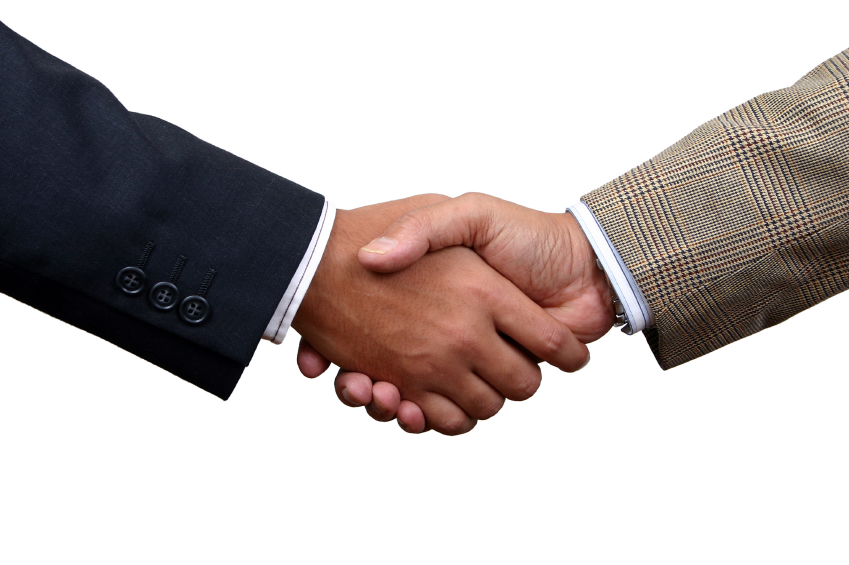 El Acta de Proyecto
Autoriza formalmente un proyecto o una fase.
Documenta los requisitos iniciales para satisfacer necesidades y expectativas de los interesados.
Establece una relación de Cooperación entre la organización ejecutante y la solicitante
Asigna al director del proyecto.
ENTRADAS
HERRAMIENTAS Y TÉCNICAS
SALIDAS
Enunciado de trabajo
Caso de negocio
Contrato
Factores Ambientales de la Empresa
Activos de los Procesos de la Organización
Juicio Expertos
Técnicas de facilitación
Acta de Constitución del Proyecto
RELACIÓN CON OTROS PROCESOS
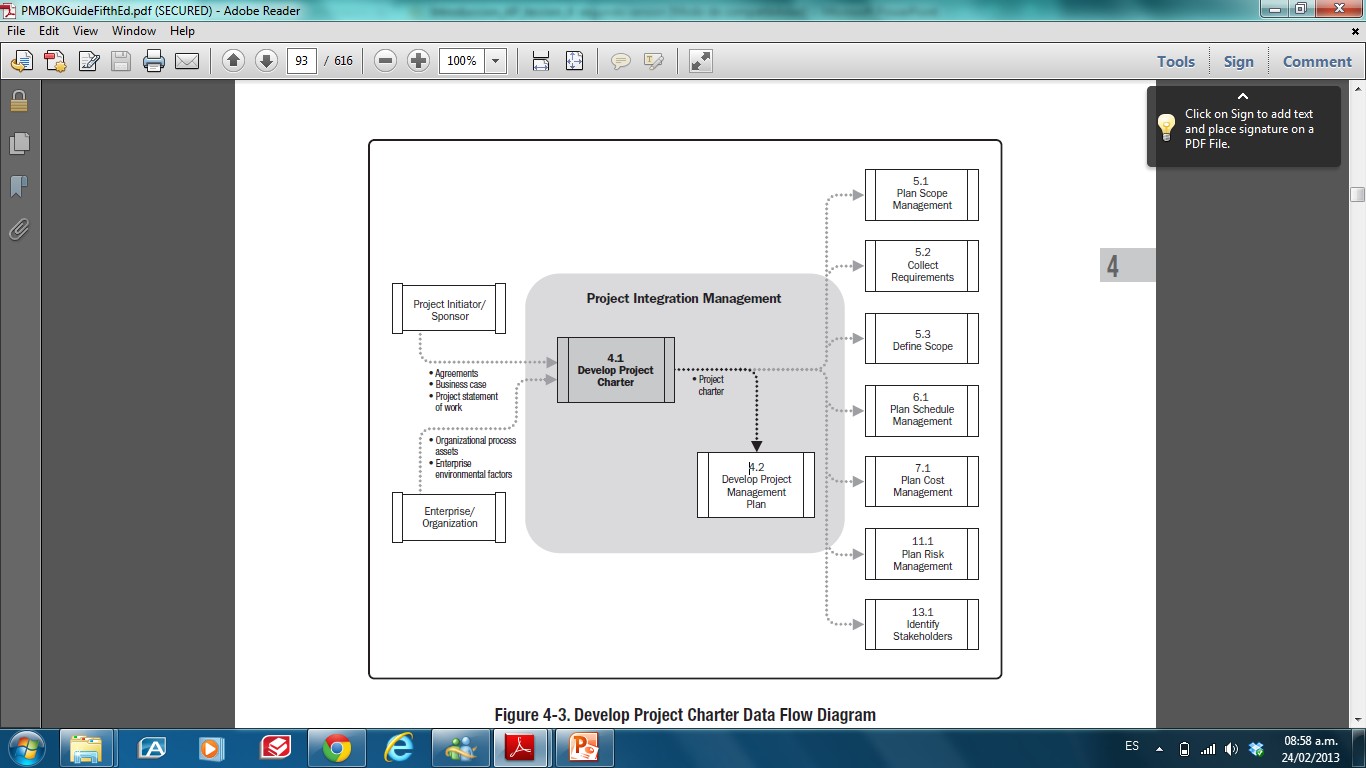 Fuente PMBOK 2013
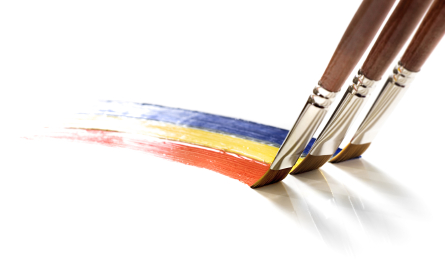 Entradas
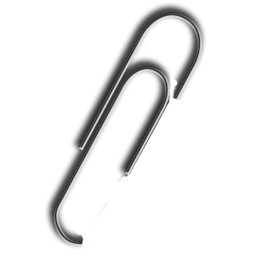 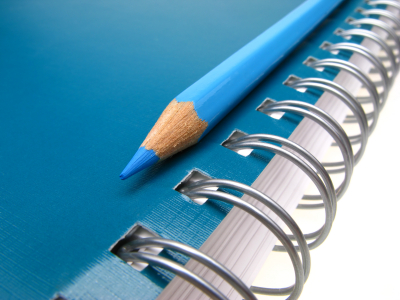 Enunciado de trabajo
Descripción del producto o servicio por el patrocinar (interno) o documentación del cliente (externo)
Necesidad comercial
Alcance del producto
Plan estratégico
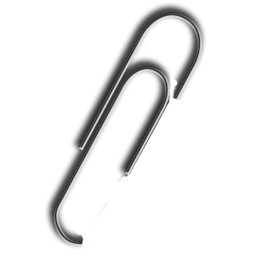 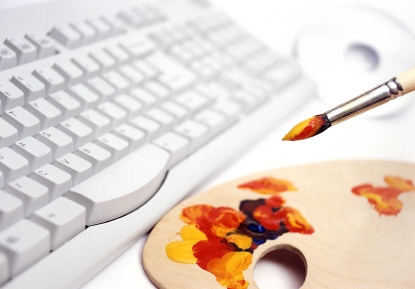 Caso de Negocio
Si vale o no la pena realizar el proyecto
Factibilidad
Costo – beneficio
Se relaciona con el tema ¿dónde nace el proyecto?
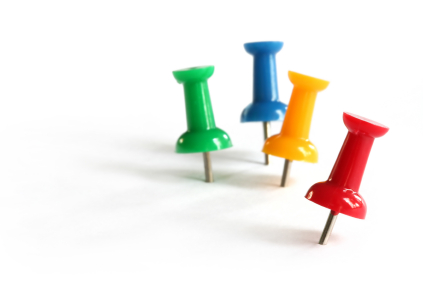 Contrato con el cliente
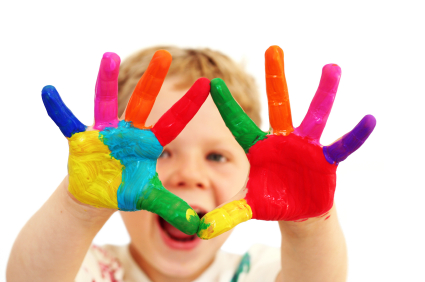 Factores Ambientales
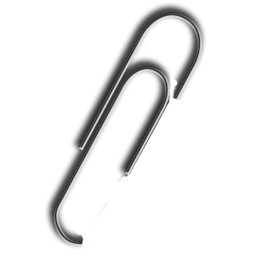 Mercado
Normas
Regulaciones
Infraestructura
Activos de
la empresa
Procesos políticas de la empresa
Plantillas
Información de empresa
Lecciones aprendidas
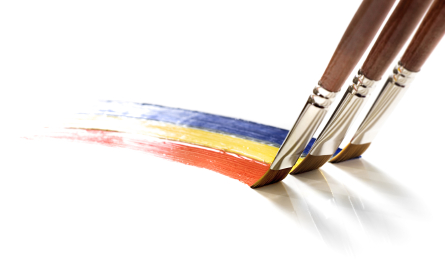 Técnicas y herramientas
Juicio experto
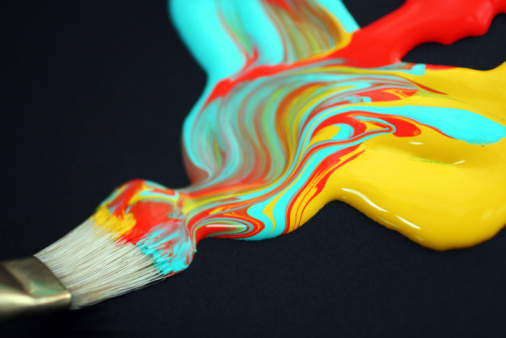 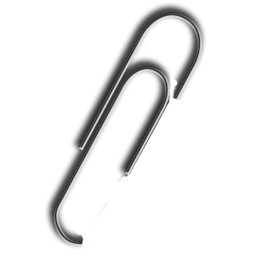 Unidades en la organización
Consultores, expertos
Interesados, patrocinador
Asociaciones profesionales
Grupos de interés
PMO
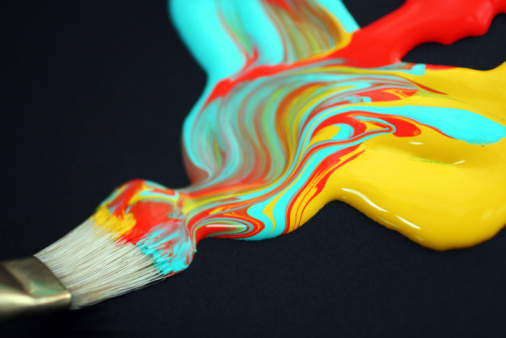 Técnicas de facilitación
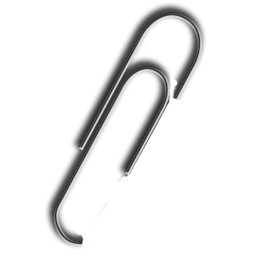 Lluvia de ideas
Resolución de conflictos
Resolución de problemas 
Gestión de reuniones
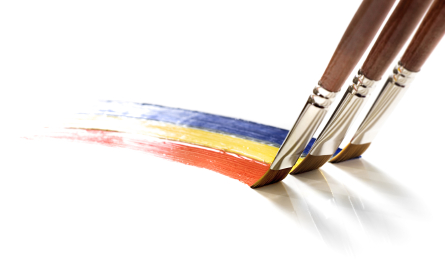 Salidas
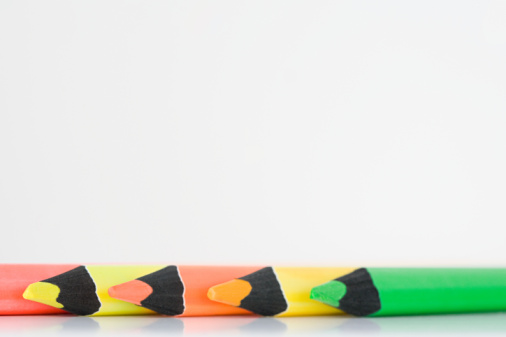 El Acta de Proyecto
Objetivos y criterios de éxito
Requisitos de alto nivel
Propósito o Justificación del Proyecto
Descripción de alto nivel del proyecto
Indica responsable de aprobar el proyecto (éxito)
Patrocinador
Aprobación del acta
Riesgos alto nivel
Hitos alto nivel
Costos alto nivel
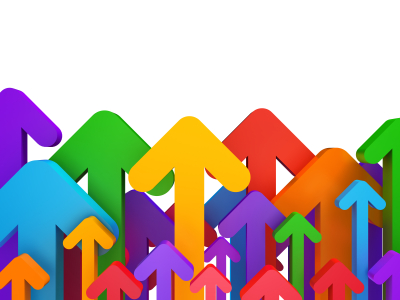 Elementos que integran el Charter
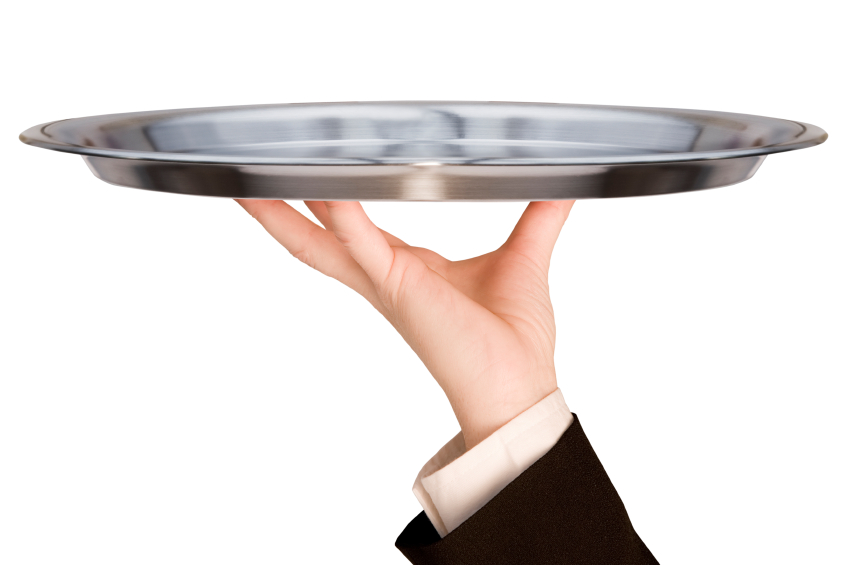 Fecha: Fecha de elaboración de la primera propuesta.

Nombre del Proyecto:  En relación directa con el producto final del PFG y con su objetivo general.

Áreas de conocimiento/procesos: Deberá establecerse cuáles serán las áreas de conocimiento que serán trabajadas así como los grupos de procesos. Cuanto más específico, mejor.
Áreas de aplicación (Sector/actividad): enunciar el sector: Construcción, banca, TI, RSC, etc.).

Fecha de inicio/finalización del proyecto: La fecha de inicio es la misma fecha de elaboración de la primera propuesta, la fecha de fin es la de presentación al Tribunal Examinador.
Objetivos del proyecto: El objetivo general está relacionado con la realización del producto principal del proyecto y con su nombre. 

Todos los objetivos, general y específicos comienzan con un verbo de acción, deben ser frases completas (con sentido) y deben tener un ¿qué? y un ¿para qué?
Específicos: Claros sobre qué, dónde, cuándo y cómo va a cambiar la situación;
Realizables: que sea posible obtenerlos, ejecutarlos conociendo los recursos y las capacidades a disposición
Limitado en tiempo: estableciendo el periodo de tiempo en el que se debe completar cada uno de ellos.
Justificación ó propósito del proyecto: Debe indicar cuál es la motivación principal del proyecto. Debe cuidarse que esto NO sea una repetición de los objetivos ya expuestos. Debe incluir cuales son los beneficios que se obtendrá al  dar  la solución

Descripción del producto o servicio que generará el proyecto: con claridad y algún grado de detalle, pues permite una mejor visualización de los resultados que obtendremos al final. De igual forma con cada uno de los subentregables de primer nivel.
Supuestos:  Para lograr los productos entregables se cuenta con que se darán ciertas condiciones clave, mismas que si cambian, nos harían replantear el proyecto. 

Restricciones: Tienen que ver con tiempo disponible de los recursos, acceso a recursos e información, etc.
Identificación de riesgos
El riesgo en un proyecto es un evento incierto o condición incierta que si ocurre, tiene un efecto positivo o negativo sobre el proyecto.

Presupuesto del proyecto
Se debe detallar cuánto costará el proyecto y cuáles son los montos relacionados con cada gasto o inversión.
63
Hitos
Los hitos son puntos de control y deben coincidir con los entregables indicados en el chárter.
Es necesario indicar cuál es la fecha de inicio y la fecha final
64
Información  histórica relevante: es muy valioso determinar y evidenciar antecedentes específicos de la organización o sector de actividad en la materia propia de que trata el proyecto. Incluir cuadros, gráficos, manuales, estándares.

Información de grupos de interés: el proyecto puede tener interesados que apoyen o dificulten su avance. Aquí deben evidenciarse con sus roles principales. Clientes directos e indirectos
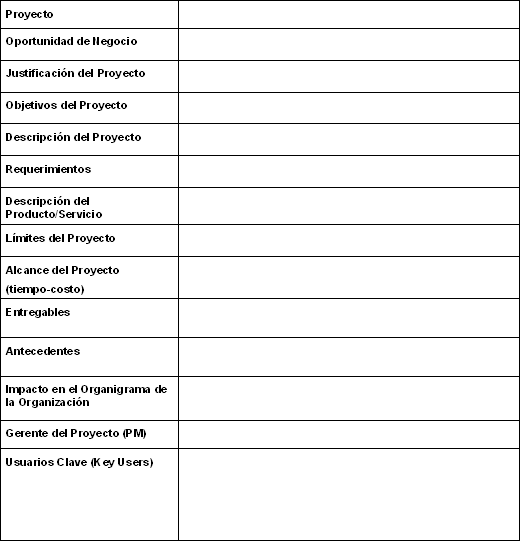 Ejemplos de Actas de Constitución del Proyecto
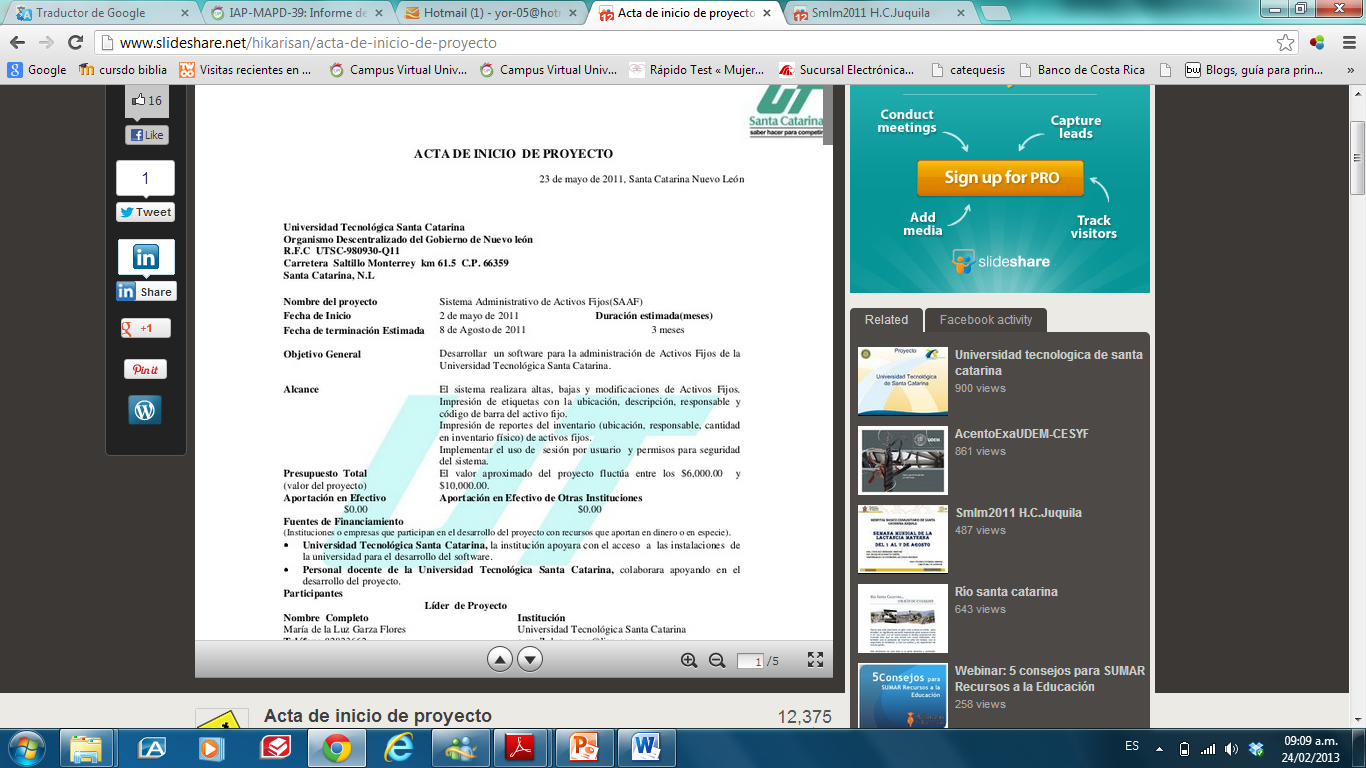 Ejemplos de Actas de Constitución del Proyecto
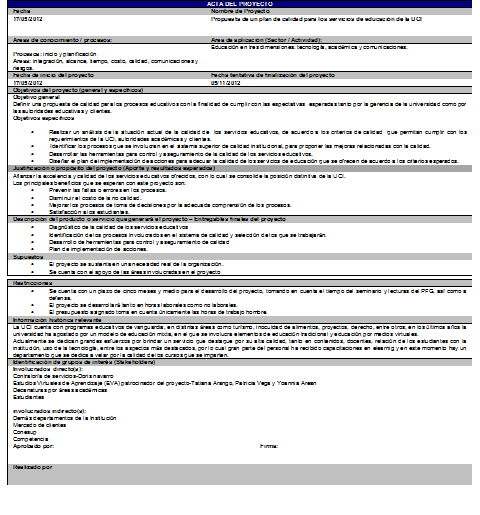 Ejemplos de Actas de Constitución del Proyecto
Frases para recordar…
El que quiera ser líder debe ser puente.             
Proverbio Galés

No puedo cambiar la dirección del viento, pero sí ajustar mis velas para llegar siempre a mi destino.
J. Deam